Franz Liszt
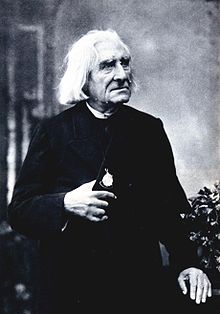 Pianist
Skladatelj
1811                                 1886
OPIS
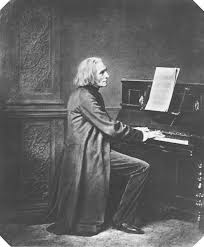 Romantični skladatelj
Dobro obvladoval klavir
Klavirski koncerti, etude, simfonične pesnitve, preludije, 
           madžarske rapsodije...
Priredil okoli 400 različnih glasbenih del drugih 
           skladateljev
V skladbah pričaral orekstralne učinke in bogato 
            zvočnost.
ROJSTVO
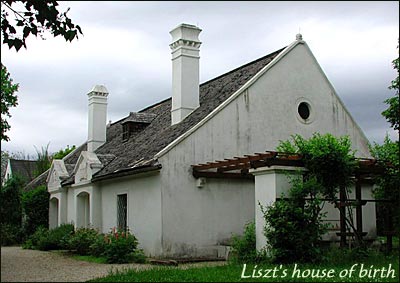 Raiding, Madžarska, danes Avstrija
22. oktober 1811
Rojstna hiša
OTROŠTVO
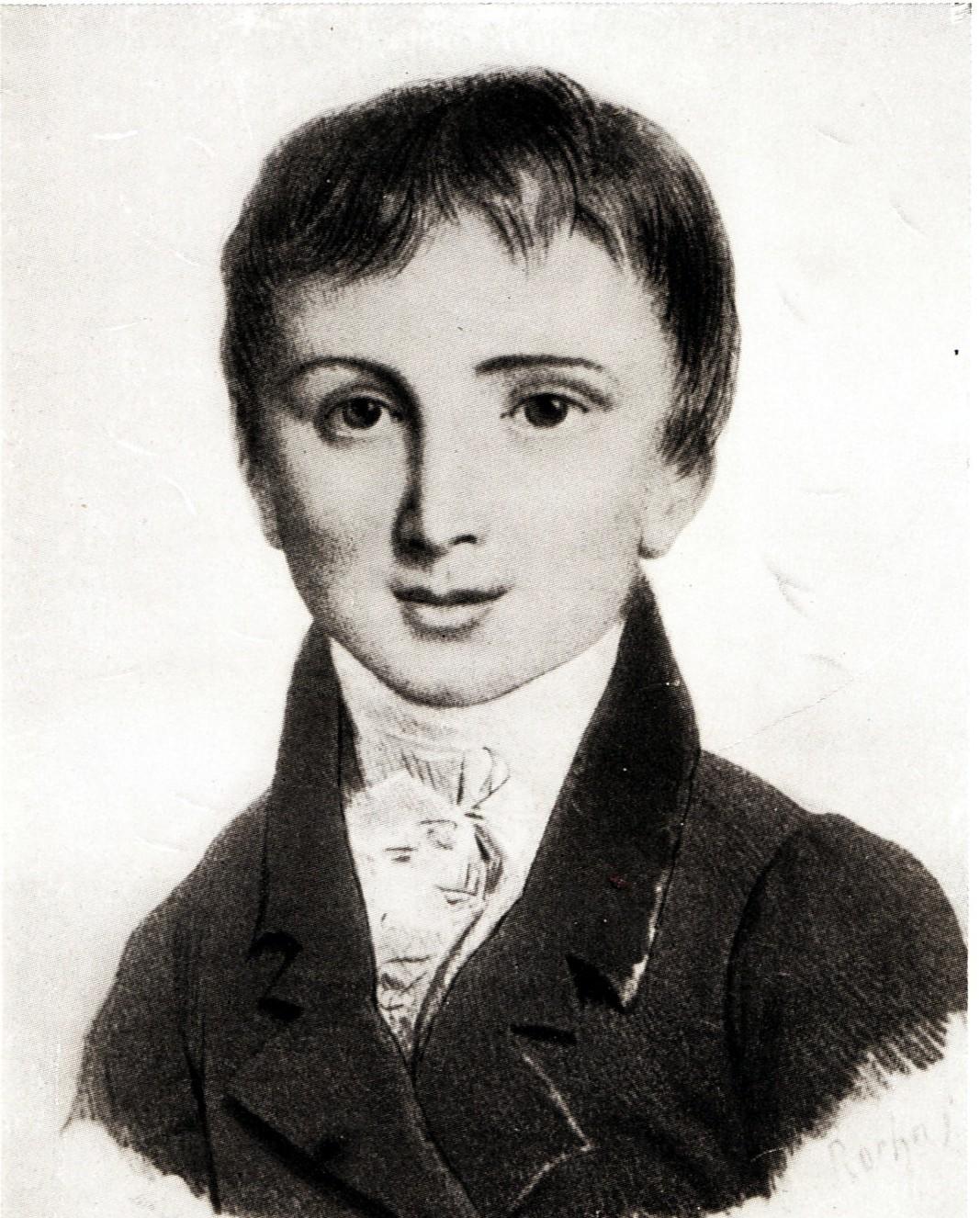 Oče pianist, sanjal, da bo sin postal virtuoz
Franz kazal glasbeni talent
Slabega zdravja
Nekaj ogrskih plemičev 
       mu omogočilo študij na Dunaju
ČAS  ŠTUDIJA  in  MLADOST
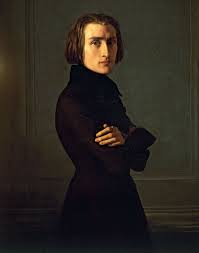 Prvi nastop leta 1822
Paganinijeva virtuoznost navdušila
Oče hotel vpisati na konzervatorij, a mu ni uspelo
Napisal prvo opero ( prvič uprizorjena v Parizu leta 1824)
Leta 1826 objavil niz prvih 12 etud, navdih v Bachovi glasbi.
Sodeloval v političnem in kolturnem življenju
Napisal Revolucionarno simfonijo
ŽENA IN OTROCI
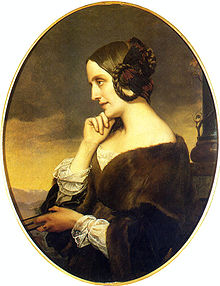 Grofica Marie d’Agoult zaradi Listza zapusila moža 
Dve hčerki in sin
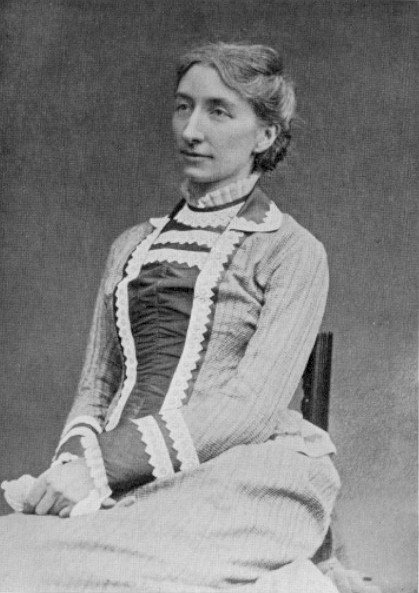 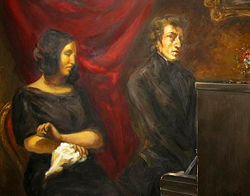 Hči Cosima Wagner
POZNEJŠA LETA
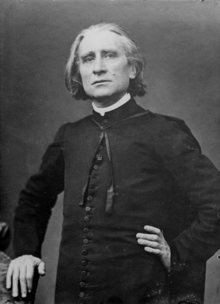 Koncertiral po vsej Evropi
Spoznal Mendelssohna, Wagnerja in Schuberta
Skomponiral Popotnikov album in Leta romanja
Po sporu z ženo odpotoval v Anglijo
Doživel najslabši koncert ( poslušalo ga le 10 ljudi)
Ko je srečal svojo nekdanjo ljubezen napisal samospev – Rad bi izginil v  mraku
Navduševal, ko je dirigiral brez paličice
Premoženjsko stanje se mu zelo poslabšalo
ŽIVLJENJE  V  ITALIJI
Živel v Rimu
Preselil v samostan
Postal menih, začel potovati
Leta 1885 je kljub slabemu zdravju koncertiral in navduševal po Evropi
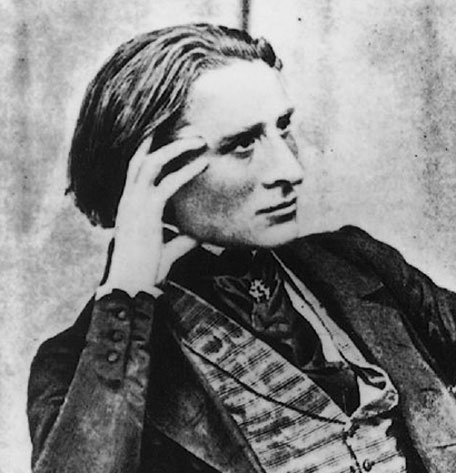 SMRT
31. julij 1886 v Bayreuthu
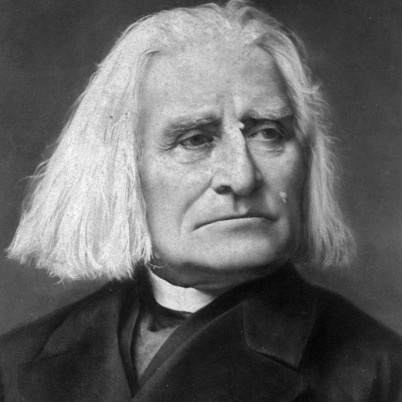 GLASBA
Liebestraum – Ljubezenske sanje
Madžarska rapsodija št. 2 
Au bord d'une source – Ob izviru
Koncert za klavir št. 1, stavka 3 in 4
VIRI
shttp://2.bp.blogspot.com/-BptmoWom74g/TqRoD5XFYxI/AAAAAAAAJUY/JXlHHAtOChE/s320/FranzLiszt.jpg
http://upload.wikimedia.org/wikipedia/commons/thumb/4/48/Franz_Liszt_photo.jpg/220px-Franz_Liszt_photo.jpg
http://piano4life.com/composers_files/imageLISZT5.jpg
http://media-3.web.britannica.com/eb-media//04/82304-050-242D7462.jpg
http://static.newworldencyclopedia.org/thumb/e/e4/ChopinSandDelacroix.jpg/250px-ChopinSandDelacroix.jpg
http://upload.wikimedia.org/wikipedia/commons/thumb/8/83/Marie_d'Agoult.jpg/220px-Marie_d'Agoult.jpg
http://esperantonord.free.fr/cdrom/hongrie/franz%20Llizt%20page2_fichiers/LisztHaus.jpe
http://24.media.tumblr.com/tumblr_lxt6xo4N6I1qeu6ilo1_500.jpg

TEKST:
http://sl.wikipedia.org/wiki/Franz_Liszt